e-handout
To have these notes 
without taking notes
Go to OrHaOlam.com
Click on downloads, 
messages, 2020
Introducing….
The Bat coin!
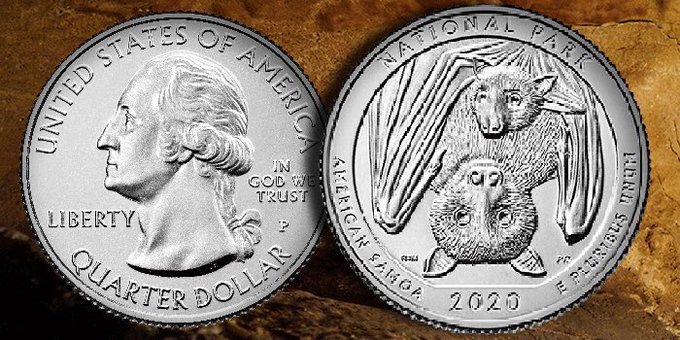 [Speaker Notes: https://www.huffpost.com/entry/fruit-bat-quarter-american-samoa-coin_l_5e160afcc5b66361cb5e5788]
As part of its America the Beautiful Quarters Program that launched in 2010, the U.S. Mint releases five new quarter designs per year, each depicting national parks and sites.
The 2020 set is scheduled for release on Feb. 3 and will include the National Park of American Samoa quarter, which features a Samoan fruit bat hanging from a tree and holding her pup.
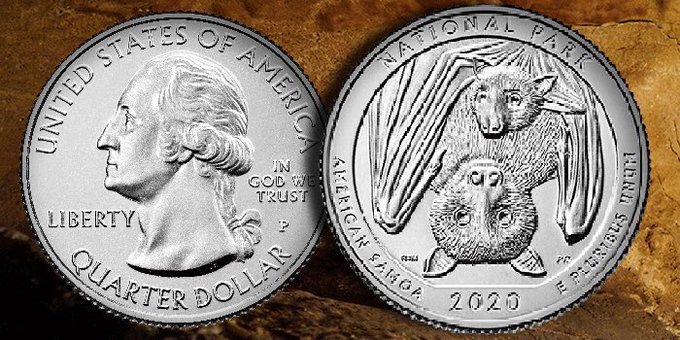 [Speaker Notes: https://www.huffpost.com/entry/fruit-bat-quarter-american-samoa-coin_l_5e160afcc5b66361cb5e5788]
Samoan fruit bat. Also known as “flying foxes,” these bats are big guys, with wings that span up to 3 feet, and are active day and night. They can only be found in the Samoan Islands and Fiji.
[Speaker Notes: https://www.cincinnati.com/story/news/2020/01/10/u-s-mint-samoan-fruit-bat-new-quarter-2020/4430593002/]
The current COVID-19 crisis was possibly born out of people who worked and shopped at a “wet market” in Wuhan, China. A wet market sells live and dead animals —including fish, birds, badgers, bats, pangolins (scaly anteaters), and turtles — for human consumption.
[Speaker Notes: https://thehill.com/opinion/international/490528-china-must-close-down-wet-markets-now]
Water splashes over the sides of open tubs filled with live sea animals that will inevitably be killed; countertops and floors are streaked red with the insides of gutted fish and the blood of slaughtered animals.
Bat quarter, coming to your pocket soon!
[Speaker Notes: https://thehill.com/opinion/international/490528-china-must-close-down-wet-markets-now]
How do we live with this?
How do we do Passover 
with this?
A lesson in religious presumption…

Israel is the top place in the world for coronavirus health safety, according to  the think tank of a Hong Kong-based venture capital fund.
[Speaker Notes: Judith Kaufman

https://worldisraelnews.com/israel-ranked-first-for-corona-safety-by-hong-kong-think-tank-that-caught-netanyahus-eye/?utm_source=MadMimi&utm_medium=email&utm_content=Israel%27s+Top+Leaders+in+Quarantine%3B+Bnei+Brak+Declared+%E2%80%98Restricted+Zone%E2%80%99%2C+Thousands+Evacuated%3B+Arabs+Riot+in+Jaffa%3B+Biden+Urges+Trump+to+Ease+Iran+Sanctions&utm_campaign=20200403_m157711985_Israel%27s+Top+Leaders+in+Quarantine%3B+Bnei+Brak+Declared+%E2%80%98Restricted+Zone%E2%80%99%2C+Thousands+Evacuated%3B+Arabs+Riot+in+Jaffa%3B+Biden+Urges+Trump+to+Ease+Iran+Sanctions&utm_term=_0D_0A_09_09_09_09_09_09_09_09_09_09Read+Now_0D_0A_09_09_09_09_09_09_09_09_09]
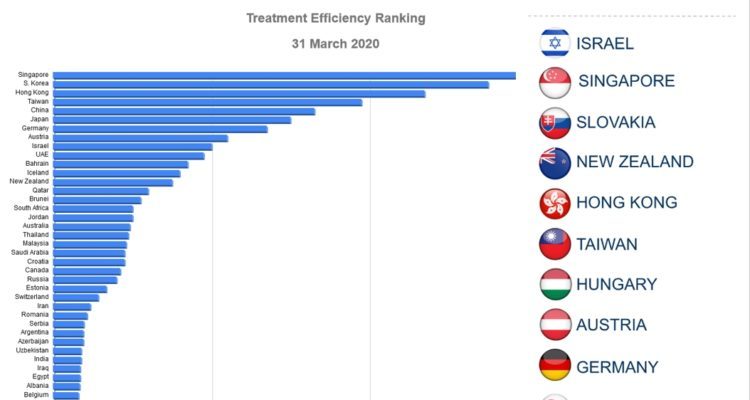 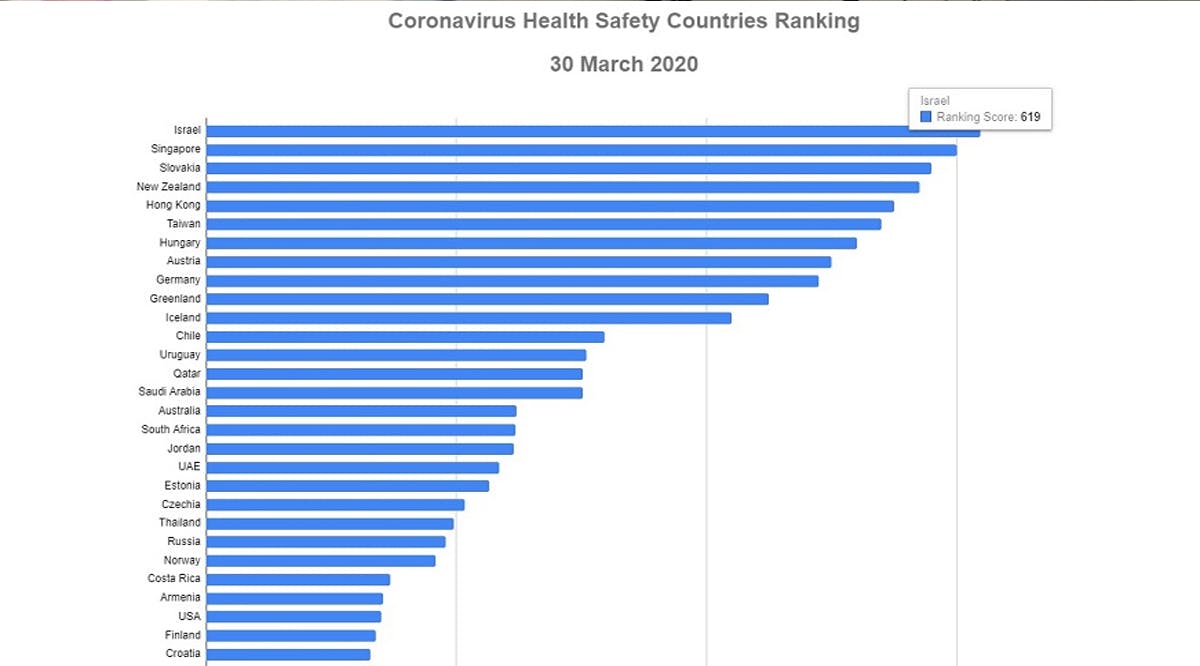 [Speaker Notes: https://vfinews.com/en/news/april-3-2020/israel-rated-the-highest-in-coronavirus-safety?subscribed=true&mc_cid=f54ee11144&mc_eid=[UNIQID]]
The study by Deep Knowledge Ventures (DKV) looked at 200 data points for fifty countries to compare not just the infections, but what they said is a deep analysis including transparency,
[Speaker Notes: https://worldisraelnews.com/israel-ranked-first-for-corona-safety-by-hong-kong-think-tank-that-caught-netanyahus-eye/?utm_source=MadMimi&utm_medium=email&utm_content=Israel%27s+Top+Leaders+in+Quarantine%3B+Bnei+Brak+Declared+%E2%80%98Restricted+Zone%E2%80%99%2C+Thousands+Evacuated%3B+Arabs+Riot+in+Jaffa%3B+Biden+Urges+Trump+to+Ease+Iran+Sanctions&utm_campaign=20200403_m157711985_Israel%27s+Top+Leaders+in+Quarantine%3B+Bnei+Brak+Declared+%E2%80%98Restricted+Zone%E2%80%99%2C+Thousands+Evacuated%3B+Arabs+Riot+in+Jaffa%3B+Biden+Urges+Trump+to+Ease+Iran+Sanctions&utm_term=_0D_0A_09_09_09_09_09_09_09_09_09_09Read+Now_0D_0A_09_09_09_09_09_09_09_09_09]
the state of the healthcare system, medical profession and hospitals, the mobilization of the military and the resilience and discipline of the population.
[Speaker Notes: https://worldisraelnews.com/israel-ranked-first-for-corona-safety-by-hong-kong-think-tank-that-caught-netanyahus-eye/?utm_source=MadMimi&utm_medium=email&utm_content=Israel%27s+Top+Leaders+in+Quarantine%3B+Bnei+Brak+Declared+%E2%80%98Restricted+Zone%E2%80%99%2C+Thousands+Evacuated%3B+Arabs+Riot+in+Jaffa%3B+Biden+Urges+Trump+to+Ease+Iran+Sanctions&utm_campaign=20200403_m157711985_Israel%27s+Top+Leaders+in+Quarantine%3B+Bnei+Brak+Declared+%E2%80%98Restricted+Zone%E2%80%99%2C+Thousands+Evacuated%3B+Arabs+Riot+in+Jaffa%3B+Biden+Urges+Trump+to+Ease+Iran+Sanctions&utm_term=_0D_0A_09_09_09_09_09_09_09_09_09_09Read+Now_0D_0A_09_09_09_09_09_09_09_09_09]
Israeli Health Minister Yaakov Litzman
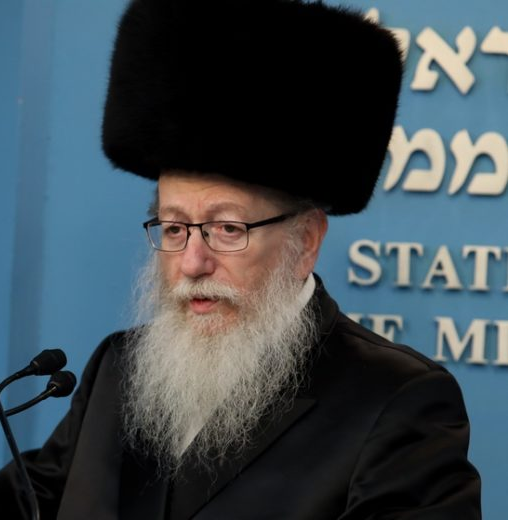 Israel’s Minister of Health,     Mar. 31, 2020, said,

“I am sure that the Messiah will come by Passover and save us the same way God saved us during the Exodus and we were freed. The Moshiach will come and save us all.”
[Speaker Notes: Keep that date in mind.

https://www.israeltoday.co.il/read/messiah-will-come-by-passover-says-israel-health-minister/]
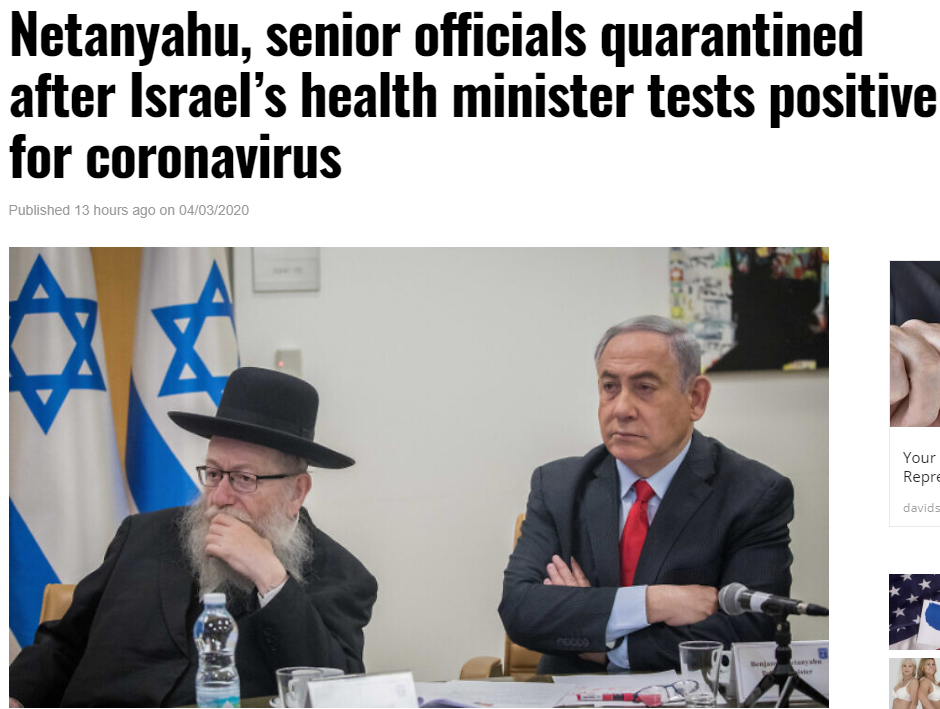 4/03/2020
[Speaker Notes: Combination of Israeli confidence and religious fervor?

http://thejewishvoice.com/2020/04/netanyahu-senior-officials-quarantined-after-israels-health-minister-tests-positive-for-coronavirus/]
Israeli Prime Minister Benjamin Netanyahu,
Mossad chief Yossi Cohen,
National Security head Meir Ben-Shabbat, 
Health Ministry director Moshe Bar Siman-Tov, 
head of Hadassah-University Medical Center professor Zev Rotstein
[Speaker Notes: http://thejewishvoice.com/2020/04/netanyahu-senior-officials-quarantined-after-israels-health-minister-tests-positive-for-coronavirus/]
all entered self-quarantine on Thursday, after Israeli Health Minister Yaakov Litzman tested positive for coronavirus.
Litzman, 71, whose wife Chava also tested positive for coronavirus, was reported to be in good condition.
[Speaker Notes: http://thejewishvoice.com/2020/04/netanyahu-senior-officials-quarantined-after-israels-health-minister-tests-positive-for-coronavirus/]
None of the other leaders were yet reporting symptoms, and many were set to be quarantined in their offices so they could continue their work on behalf of the country
[Speaker Notes: http://thejewishvoice.com/2020/04/netanyahu-senior-officials-quarantined-after-israels-health-minister-tests-positive-for-coronavirus/]
Perspective: the Big Picture
Friday, April 4, 2020 4 p.m.
Friday, Mar. 27 
2020  noon
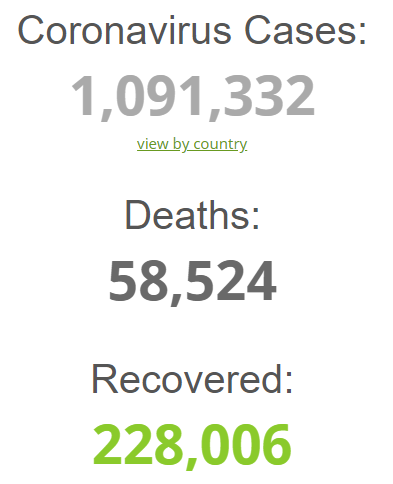 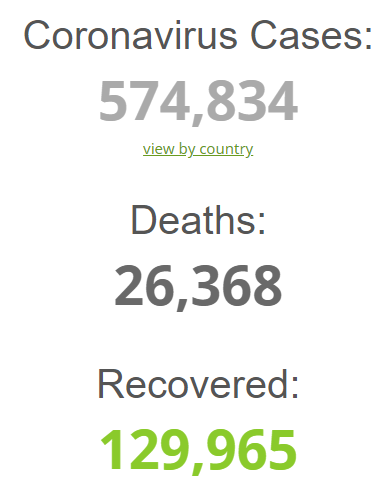 [Speaker Notes: Nearly doubled in a week!

https://www.worldometers.info/coronavirus/]
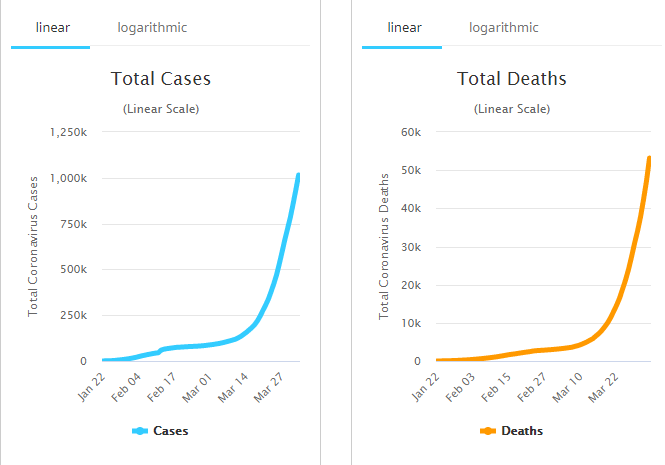 Friday, April 4, 2020   4 p.m.
[Speaker Notes: https://www.worldometers.info/coronavirus/]
Johnson County… 
Sun.,  Mar. 29   108 cases  2 deaths. 
Mon.,  Mar. 30   116 cases  2  deaths. 
Tues., Mar. 31   127 cases  3 deaths.
Wed.,  Apr. 1      144 cases  3 deaths.
Thurs.,Apr. 2     159 cases  4 deaths.
Friday, Apr. 3     172 cases 7  deaths.
[Speaker Notes: Currently, to most if not all of us here, this worldwide plague is a bit of a phantasm, a scary issue far away and almost a bad dream.  We have zero congregants or extended families of congregants who are infected.  I have zero siblings, cousins, etc., afflicted.
But, what about when it gets to our doors.  What about when a loved one dies?
In Ecuador, health system so overrun that dead bodies are accumulating in the street.

Johnson County Government communications@jocogov.org]
Chaos in Ecuador:
The body was wrapped in a plastic tarp, swollen, already attracting flies. He had been a neighbor, a man Rosangelys Valdiviezo passed while walking home from work.
[Speaker Notes: https://www.washingtonpost.com/world/the_americas/coronavirus-guayaquil-ecuador-bodies-corpses-streets/2020/04/03/79c786c8-7522-11ea-ad9b-254ec99993bc_story.html]
Now he lay in front of his home, one of an untold number of bodies cast out in the streets of Guayaquil, Ecuador, a sweltering South American city ­being ravaged by the novel coronavirus. The body had been out in the tropical heat for six days.
[Speaker Notes: https://www.washingtonpost.com/world/the_americas/coronavirus-guayaquil-ecuador-bodies-corpses-streets/2020/04/03/79c786c8-7522-11ea-ad9b-254ec99993bc_story.html]
How do we live with this?
How do we do Passover 
with this?
Concerning the very first Passover in Egypt, G-d said,  
Ex 12.22-23  None of you is to go out the door of his house until morning. For Adoni will pass through to kill the Egyptians; but when he sees the blood on the top and on the two sides,
[Speaker Notes: [Dawn pointed this out to me.]]
Ex 12.22-23  Adoni will pass over the door and will not allow the angel of death to enter your houses and kill you.
[Speaker Notes: [Dawn pointed this out to me.]]
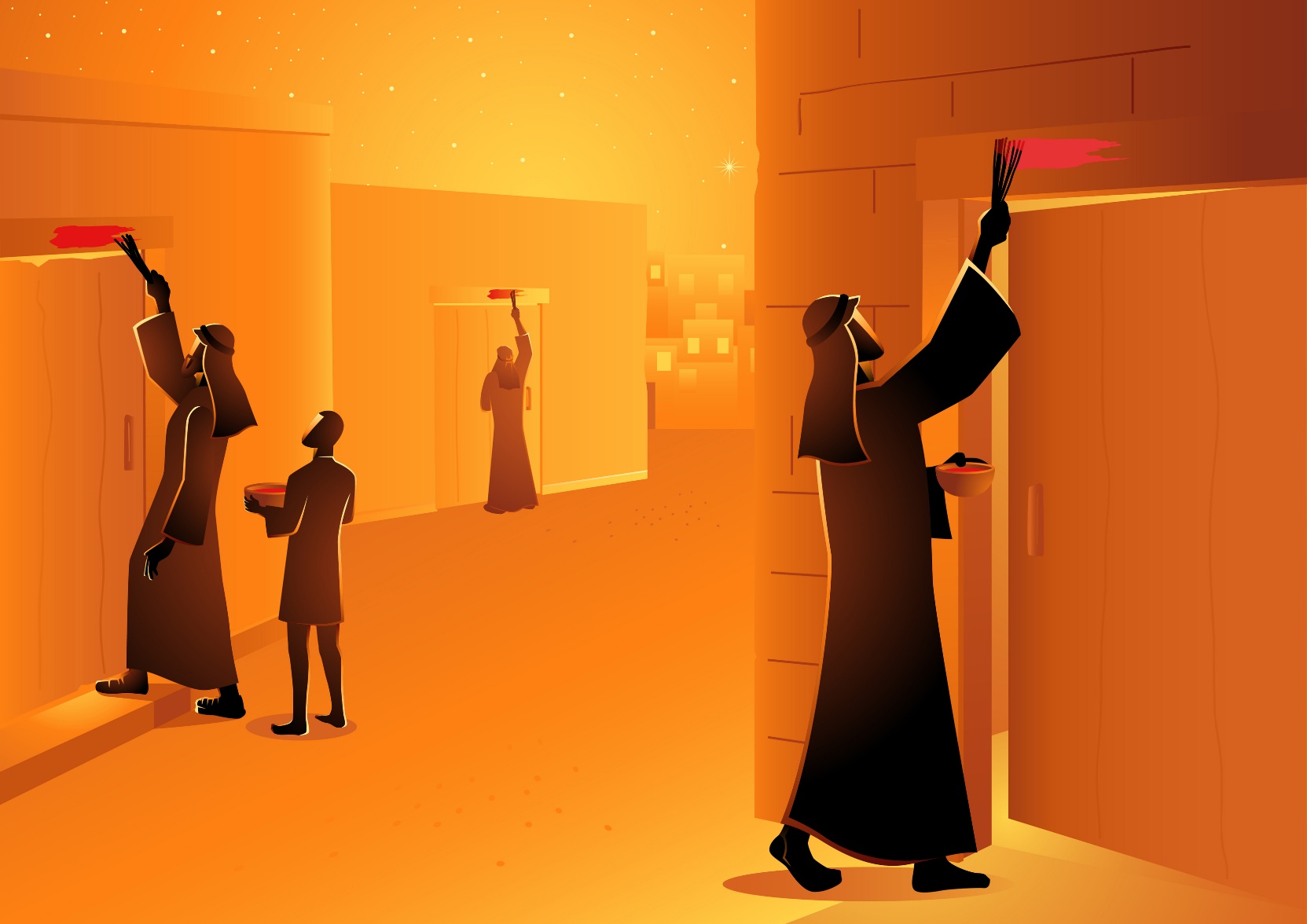 So, there is sort of an angel of death stalking the land, and the advice to stay in our homes seems to be in force again.   Actually, even in Israel:
Israel’s govt has forbidden anyone from having a Seder with people from another home. Friends and family members isolating elsewhere must connect online only.
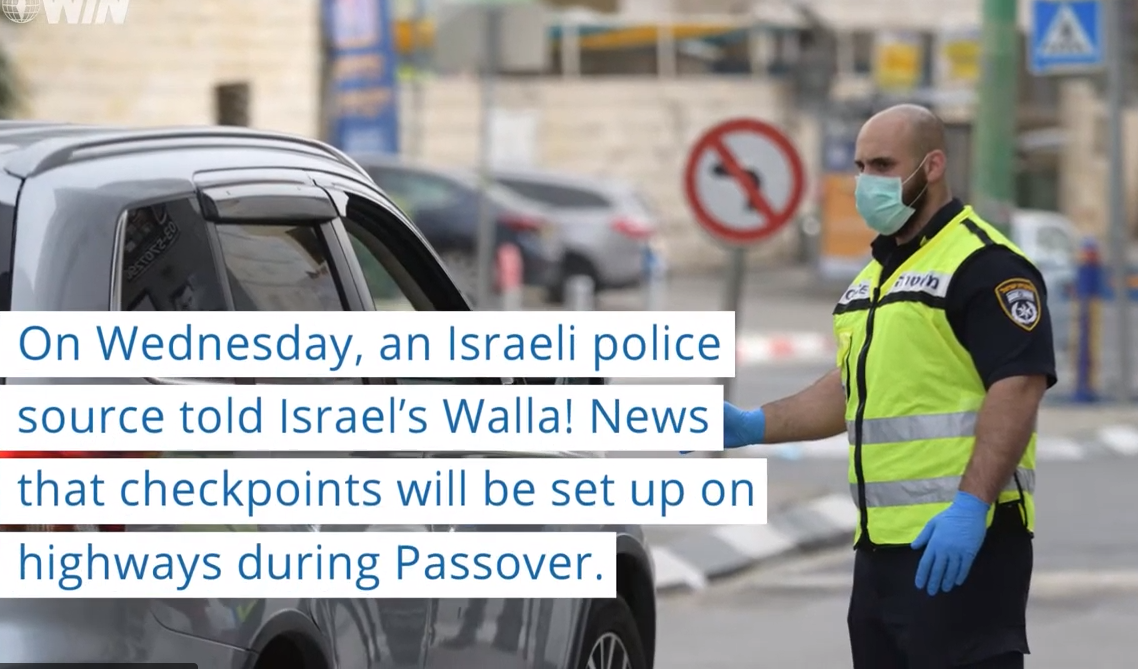 [Speaker Notes: https://worldisraelnews.com/watch-israeli-police-promise-passover-patrols-to-prevent-family-get-togethers/?utm_source=MadMimi&utm_medium=email&utm_content=%27Bnei+Brak+Like+Italy%27%3A+Israeli+Health+Minister+Calls+for+Full+Lockdown%3B+Quarantine+Lapse+at+Ben-Gurion+Airport%3B+Israel+Promises+Passover+Patrols&utm_campaign=20200401_m157676914_%27Bnei+Brak+Like+Italy%27%3A+Israeli+Health+Minister+Calls+for+Full+Lockdown%3B+Quarantine+Lapse+at+Ben-Gurion+Airport%3B+Israel+Promises+Passover+Patrols&utm_term=F200401TN15-600x315_jpg]
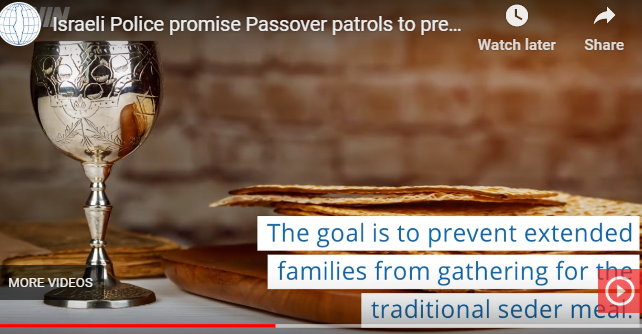 [Speaker Notes: https://worldisraelnews.com/watch-israeli-police-promise-passover-patrols-to-prevent-family-get-togethers/?utm_source=MadMimi&utm_medium=email&utm_content=%27Bnei+Brak+Like+Italy%27%3A+Israeli+Health+Minister+Calls+for+Full+Lockdown%3B+Quarantine+Lapse+at+Ben-Gurion+Airport%3B+Israel+Promises+Passover+Patrols&utm_campaign=20200401_m157676914_%27Bnei+Brak+Like+Italy%27%3A+Israeli+Health+Minister+Calls+for+Full+Lockdown%3B+Quarantine+Lapse+at+Ben-Gurion+Airport%3B+Israel+Promises+Passover+Patrols&utm_term=F200401TN15-600x315_jpg]
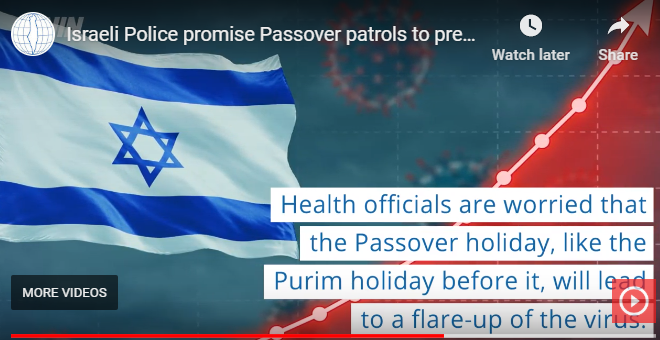 [Speaker Notes: https://worldisraelnews.com/watch-israeli-police-promise-passover-patrols-to-prevent-family-get-togethers/?utm_source=MadMimi&utm_medium=email&utm_content=%27Bnei+Brak+Like+Italy%27%3A+Israeli+Health+Minister+Calls+for+Full+Lockdown%3B+Quarantine+Lapse+at+Ben-Gurion+Airport%3B+Israel+Promises+Passover+Patrols&utm_campaign=20200401_m157676914_%27Bnei+Brak+Like+Italy%27%3A+Israeli+Health+Minister+Calls+for+Full+Lockdown%3B+Quarantine+Lapse+at+Ben-Gurion+Airport%3B+Israel+Promises+Passover+Patrols&utm_term=F200401TN15-600x315_jpg]
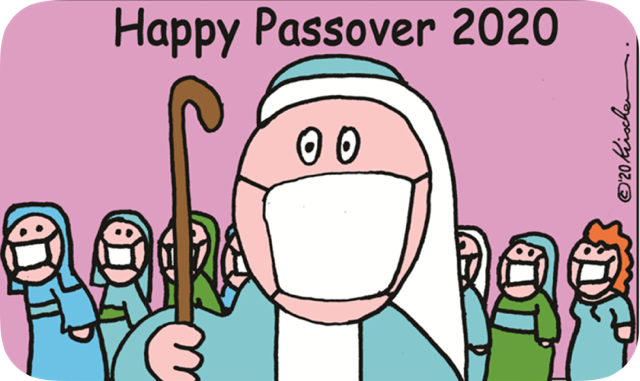 So we will do Seders at home.
On the OrHaOlam.com website
https://orhaolam.com/index.php/education/jewish-life-cycle
There is a 30 minute Haggadah [booklet] and a YouTube class from that Haggadah 
Thursday, April 9, 6.30 p.m. join me for a Zoom Seder.  p/w coming with invitation.  Zoombombing.
A practical note…
[Speaker Notes: Leaven, leavened food, confusing.  Need the Hebrew…]
Shmot/Ex 12.15  For seven days you are to eat matzah — on the first day remove the leaven [s’or] from your houses. For whoever eats hametz from the first to the seventh day is to be cut off from Isra’el. 
שִׁבְעַת יָמִים, מַצּוֹת תֹּאכֵלוּ-אַךְ בַּיּוֹם הָרִאשׁוֹן, תַּשְׁבִּיתוּ שְּׂאֹר מִבָּתֵּיכֶם:  כִּי כָּל-אֹכֵל חָמֵץ, וְנִכְרְתָה הַנֶּפֶשׁ הַהִוא מִיִּשְׂרָאֵל--מִיּוֹם הָרִאשֹׁן, עַד-יוֹם הַשְּׁבִעִי.
Passover cleansing particulars…
[Speaker Notes: Leaven, leavened food, confusing.  Need the Hebrew…]
חָמֵץ leavened food   khametz
שְׂאֹר   s’or  
Khametz is a product that is both made from one of five types of grain and has been combined with water and left to stand raw for longer than eighteen minutes and becomes leavened.
[Speaker Notes: Khametz is the more commonly known word.  Essentially, they are synonyms.  In previous years, I had taught that s’or was yeast or the leavening agent.  Correction!

https://en.wikipedia.org/wiki/Chametz]
חִטָּה  Wheat                   Ḥitta,              
כֻּסְמִין Spelt                  Kusmin,          
שְׂעוֹרָה   barley              Se’orah,        
שִׁבֹּלֶת שׁוּעָל oats    Shibbolet shual, 
שִׁיפוֹן rye                         shifon
[Speaker Notes: https://en.wikipedia.org/wiki/Chametz
 fox = שׁוּעָל]
Leavening agents, such as yeast or baking soda, are not themselves khametz.  Rather, it is the fermented grains. Thus yeast may be used in making wine, and kefir.
[Speaker Notes: https://en.wikipedia.org/wiki/Chametz
Also Kefir]
Similarly, baking soda may be used in Passover baked goods made with matzoh meal and in matzoh balls. Since the matzoh meal used in those foods is already baked, the grain will not ferment.
[Speaker Notes: https://en.wikipedia.org/wiki/Chametz
Also Kefir]
So if you want to have a Pesakik home: no khametz: leavened grain products.
No: Bread, crackers [except matzah], pasta, cakes, cookies.
What about rice, corn, lentils, beans, and peanuts?
They don’t leaven, but may appear to.  So, Ashkenazic Jews forbid, called kitnayot.
Sephardic Jewish communities they are OK.  
Or HaOlam follows the Sephardi.
[Speaker Notes: https://www.thoughtco.com/passover-forbidden-foods-2076548
Sephardi more Biblical, less add ons.   Great music too.]
Torah's description of Matza as "Lekhem Oni" – לחם עוני  
the bread of affliction, poverty.
Alternatively, it could mean the bread over which a person answers.
[Speaker Notes: https://www.ulpanor.com/category/newletter/

But personally, I like matzah, the bread of affliction.]
So it’s a practice in observant Jewish homes to do a THOROUGH Spring cleaning!  Get ALL the khametz out of every corner.  
Burn the crumbs
And then a prayer of covering.
[Speaker Notes: This practice and similar is what spared our people during past plagues, particularly the 1348 Black Plague that decimated Europe.   Of course, then the Jews were blamed, as we are now!]
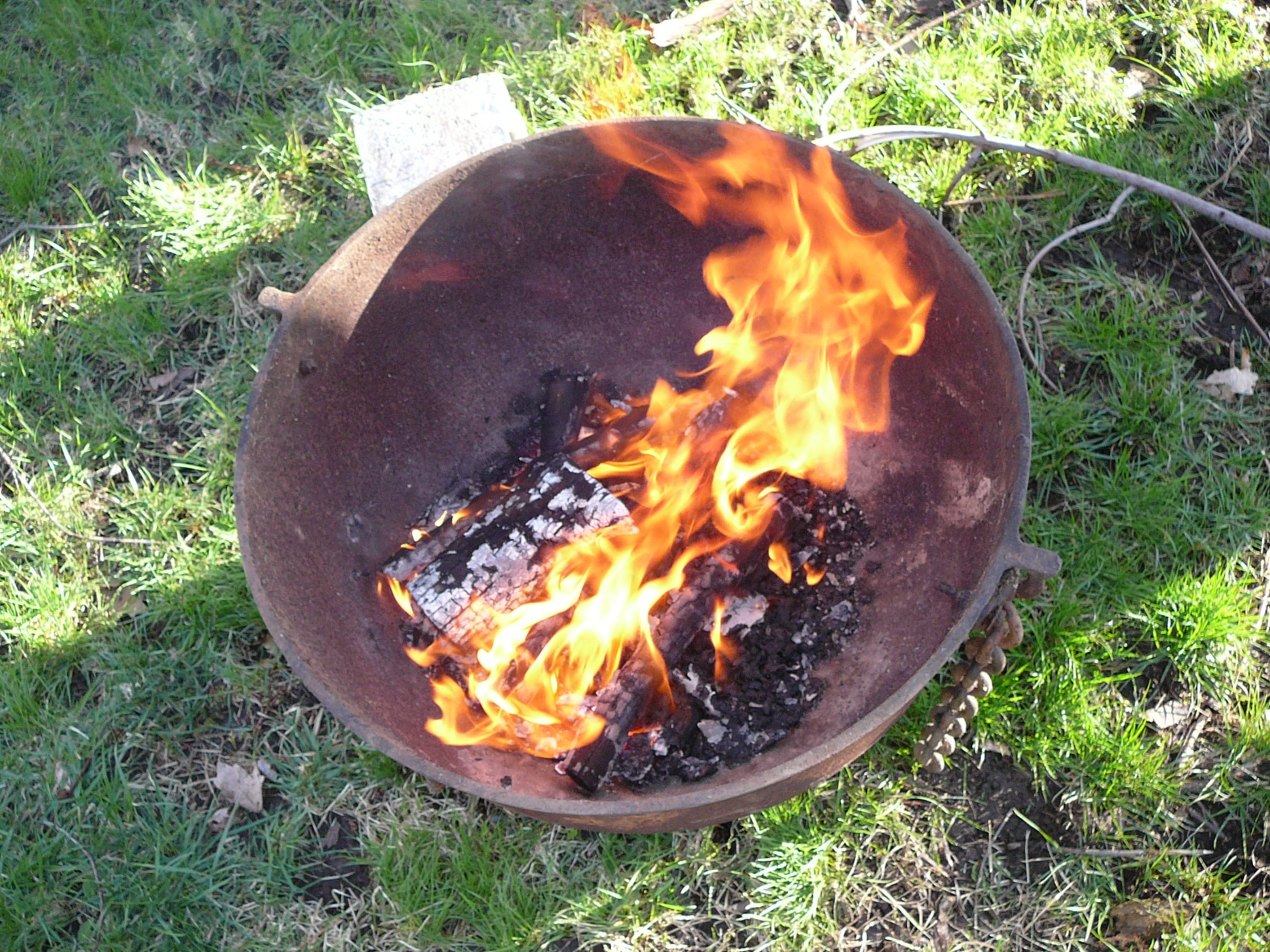 Khametz burn barrel
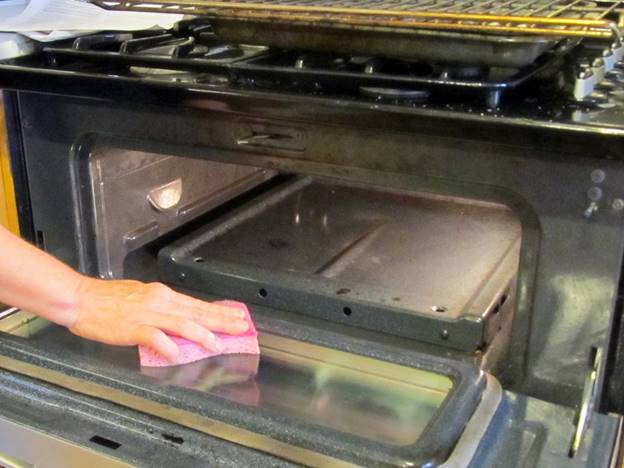 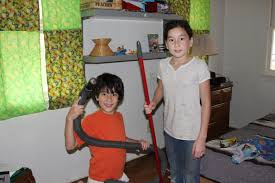 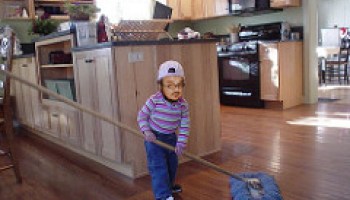 [Speaker Notes: https://www.google.com/search?q=chametz+burning&safe=active&tbm=isch&tbs=rimg:CXGR7-dDLk5BIjg1IMGltlriQnD5c6B2s6UdbVpRCvMgvCD5eE9MM8tiLT6XdlbuvnKoOO-5WSZnkZtz2ub3eWX4TyoSCTUgwaW2WuJCEWAR8_1Sg2G0sKhIJcPlzoHazpR0RiWrzQiq97U8qEgltWlEK8yC8IBEIpVnCqYqZzSoSCfl4T0wzy2ItET70tzS7UCuxKhIJPpd2Vu6-cqgRoFDs8WYCBXEqEgk477lZJmeRmxGgUOzxZgIFcSoSCXPa5vd5ZfhPEaBQ7PFmAgVx&tbo=u&sa=X&ved=2ahUKEwjFwo7F3YPaAhWKqlMKHVlIAzMQ9C96BAgAEBs&biw=1282&bih=884&dpr=1#imgrc=yXlZZUKJdFanwM:

A new Israeli military version, getting out the impurities, corruptions..]
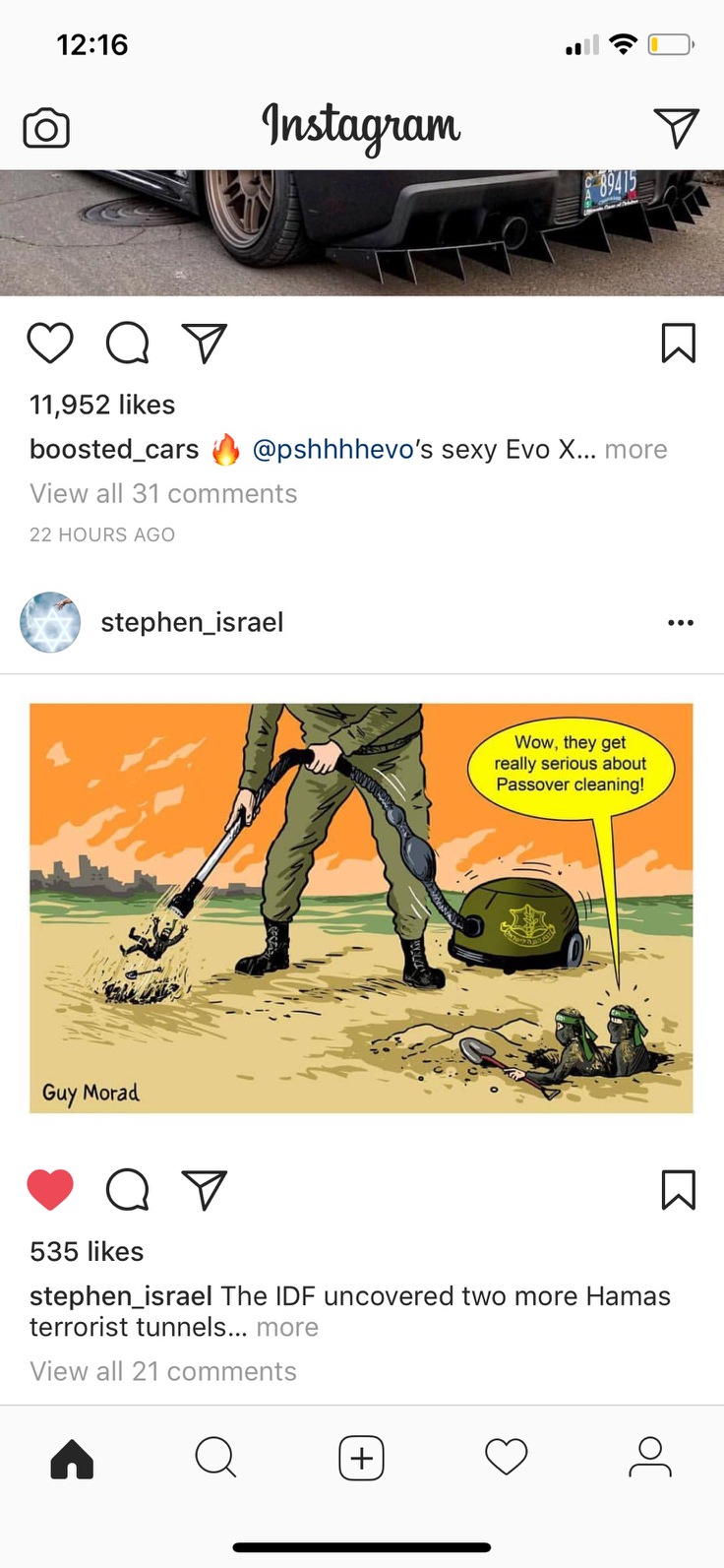 [Speaker Notes: From Checho Rojas’ Facebook.   

After we’ve cleaned all, we burn the leftovers.]
How do we live with this?
How do we do Passover 
with this?
93% of Israeli Jews attend a Pesakh seder
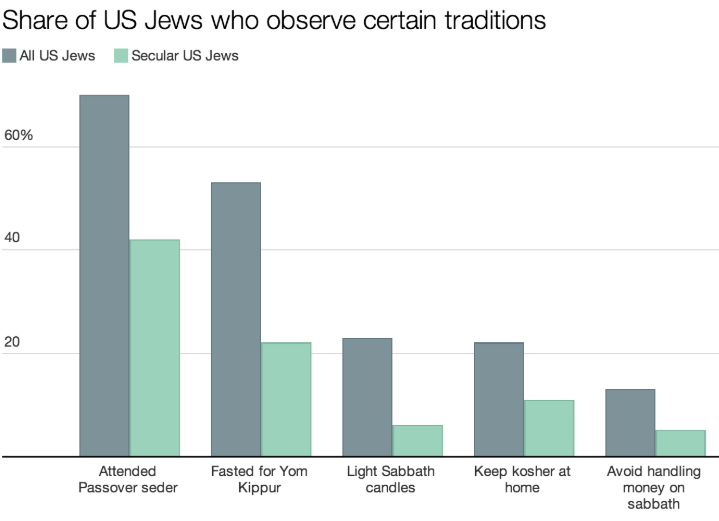 [Speaker Notes: Why is it soooooo important?   
I know a Russian lady my age, grew up in militantly atheistic communism.  Knew nothing of her Jewish identity, except every Spring her dad would buy “holiday crackers.”   Unexplained. 
Didn’t know Jewish till passport for college admission.  [ignore underlining]

https://www.vox.com/2014/4/14/5613562/why-passover-is-such-a-big-deal-for-american-jews-in-one-chart]
What did HaMashiakh Yeshua think and feel about Seder Pesakh?

Luke 22.14-15 When the time came, Yeshua and the emissaries reclined at the table, and he said to them, “I have really wanted so much to celebrate this Seder with you before I die!”
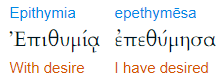 epithumia: desire, eagerness for, inordinate desire, lust.
Epithumeó: long for, covet, lust after, set the heart upon
“really wanted so much to celebrate”
Five degrees of emphasis
wanted
really wanted
really wanted much
really wanted so much
really wanted so much to celebrate
What was the big deal?
This Seder
With you.
Before I suffer

With you: 
	Nekhemyah 8.10 The joy of ADONI is your                                               				strength
	T’hilim/Ps 43.4 Then I will go to the altar of G-d , to G-d, my joy and delight; 
אֶל-אֵל, שִׂמְחַת גִּילִי:
[Speaker Notes: Answer:   Community.  Family.  Relationships]
We were designed to live centered in joy.
Birth through age three: we learn that joy is the normal emotional state.  [?]  
The “joy center” exists in the right orbital pre-frontal cortex of the brain.
“Joy means someone is delighted to be with me, and I like it!”
	Yeshua understood the communication of JOY  “WITH YOU”
	Joy means Someone is delighted to be with me, and I like it!”
[Speaker Notes: Passover is the pre-eminent family time.   My parents would fly me home from Cincinnati for our Seder.]
Cycle of Joy
Joy 
Level
6 Complete Cycles Per Second
[Speaker Notes: Best illustrated not with goofy blue faces but with a small child.]
“this Seder with you”
Yeshua’s sense of a Seder:
	1 Cor. 5.7-8 Get rid of the old hametz, so that you can be a new batch of dough, because in reality you are unleavened. For our Pesakh lamb, the Messiah, has been sacrificed.  So let us celebrate the Seder not with leftover hametz, the hametz of wickedness and evil, but with the matzah of purity and truth.
Get rid of the old hametz, of wickedness and evil
You can be a new batch, of purity and truth.
For our Pesakh lamb, the Messiah, has been sacrificed
So let us celebrate
[Speaker Notes: Are there any divisions in your families, among us??
Find the point where you can humble yourself, with ONLY I statements.  I was wrong in …. 
NO you statements.  
EXCEPT very tentatively, with grief.  I could be mistaken but it seems [very specific]]
1 Thes 5.16-18 Always be joyful. Pray regularly. In everything give thanks, for this is what God wants from you who are united with the Messiah Yeshua
	Gal 5.20 the fruit of the Spirit is love, joy
Before I suffer
Makes this joy of fellowship possible with My sacrifice. 
MJ 12.2  Yeshua — who, in exchange for obtaining the joy set before him, endured execution on a stake as a criminal, scorning the shame, and has sat down at the right hand of the throne of God.
So, consider those you can serve: family, friends, congregants, neighbors, strangers.   Look left and right, and smile and humble yourself and bless!
[Speaker Notes: You don’t know…]
How do we live with this?
How do we do Passover 
with this?
Micheal Brown:  the biggest question for us is this: What does God want to accomplish through this crisis?
It's just like the man born blind. Yeshua didn't see his blindness as the direct result of personal sin, even though in the Bible, sin and sickness are often connected.
[Speaker Notes: https://www.charismanews.com/opinion/in-the-line-of-fire/80603-getting-god-s-perspective-on-the-current-crisis?utm_source=In%20the%20Line%20of%20Fire&utm_medium=email&utm_content=subscriber_id:5194514&utm_campaign=Blogger%20-%20Michael%20Brown%20-%202020-04-03]
Micheal Brown:  And Yeshua never explained directly why the man was born blind. He only stated that this was a divine opportunity. The blindness was an opportunity for healing.
[Speaker Notes: https://www.charismanews.com/opinion/in-the-line-of-fire/80603-getting-god-s-perspective-on-the-current-crisis?utm_source=In%20the%20Line%20of%20Fire&utm_medium=email&utm_content=subscriber_id:5194514&utm_campaign=Blogger%20-%20Michael%20Brown%20-%202020-04-03]
David Wilkerson in 1986
"I see a plague coming on the world, and the bars, churches and government will shut down. The plague will hit New York City and shake it like it has never been shaken. The plague is going to force prayerless believers into radical prayer and into their Bibles
and repentance will be the cry from the man of God in the pulpit. And out of it will come a third Great Awakening that will sweep America and the world."-David Wilkerson in 1986
Avner Boskey: Messiah Yeshua spoke of the Last Days, the birth pangs prior to His return. These Last Days will be marked by unusual events including plagues: 
Lk 21:11 “And there will be great earthquakes, and in various places plagues and famines. And there will be terrors and great signs from heaven”.
[Speaker Notes: https://davidstent.org/passover-plagues-and-the-god-of-the-hebrews/]
The point here is not to be blown away by such occurrences, but to stay on track while looking forward to the amazing return of Messiah. “And there shall be . . . distress of nations upon the earth, with perplexity, . . .
[Speaker Notes: https://davidstent.org/passover-plagues-and-the-god-of-the-hebrews/]
Lk 21:25-28 men’s hearts failing them for fear, and for looking after those things which are coming on the earth. For the powers of heaven shall be shaken . . .  And when these things begin to come to pass, then look up, and lift up your heads, for your redemption draws near”
[Speaker Notes: https://davidstent.org/passover-plagues-and-the-god-of-the-hebrews/]
Joel Rosenberg: Corona virus wake up call
[Speaker Notes: https://worldisraelnews.com/watch-nearly-3-in-10-americans-say-coronavirus-is-wake-up-call-from-god-and-sign-of-biblical-last-days/?utm_source=MadMimi&utm_medium=email&utm_content=Netanyahu+Back+in+Quarantine%3B+Bnei+Brak+Finally+Fears+Virus%3B+Israeli+Health+Minister+Tests+Positive%3B+China+Blasts+Trump%3B+Corona+Fueling+Anti-Semitism&utm_campaign=20200402_m157693566_Netanyahu+Back+in+Quarantine%3B+Bnei+Brak+Finally+Fears+Virus%3B+Israeli+Health+Minister+Tests+Positive%3B+China+Blasts+Trump%3B+Corona+Fueling+Anti-Semitism&utm_term=shutterstock_1023661171-600x315_jpg]
I know it sounds like an April Fools' headline. But it is not. On Mar. 30, MSNBC host Craig Melvin asked Rev. T. D. Jakes to pray for America in the midst of the coronavirus scare. Melvin even bowed his head as Jakes prayed. This is a sign of the times. Americans are turning to God.
[Speaker Notes: https://charismamail.com/ga/webviews/4-5194514-58-34149-35436-83825-ba1db0f9f6]
Jakes responded immediately with this prayer: "Our Father and our God, we bow our heads to You in humility, understanding that we are not competent in and of ourselves to handle this kind of global calamity. We look to You, Lord, to be the source, the strength, the help, the light that we need.
[Speaker Notes: https://charismamail.com/ga/webviews/4-5194514-58-34149-35436-83825-ba1db0f9f6]
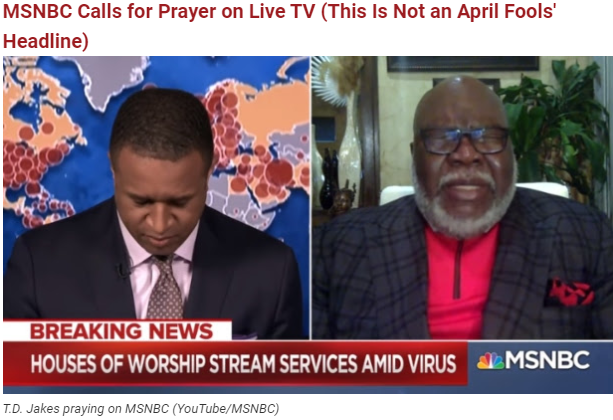 [Speaker Notes: https://charismamail.com/ga/webviews/4-5194514-58-34149-35436-83825-ba1db0f9f6]
Strengthen our first responders, strengthen even our broadcast people, strengthen all of us whose lives have been devastated and disrupted, and give us the peace that passes all understanding. In Messiah’s name we pray, amen."
Yes, this happened live on MSNBC
Get a schedule.  Out of PJs
Get moving: exercise.  Endorphins
Stay connected.
Don’t obsess about the news.
Music and dance. 
Start something new.
[Speaker Notes: https://unitedwithisrael.org/watch-top-5-ways-to-stay-positive-and-productive-during-crisis/?utm_source=MadMimi&utm_medium=email&utm_content=Israel%27s+Corona+Vaccine+Testing+on+the+Way%27%3B+Google+and+Apple+MUST+Ban+App+Spreading+Anti-Semitic+Corona+Conspiracies%3B+Stop+Blaming+Others+for+Corona%21&utm_campaign=20200403_m157709882_Israel%27s+Corona+Vaccine+Testing+on+the+Way%27%3B+Google+and+Apple+MUST+Ban+App+Spreading+Anti-Semitic+Corona+Conspiracies%3B+Stop+Blaming+Others+for+Corona%21&utm_term=shutterstock_1276178860-209x139_jpg]
The Palestinian Media Watch (PMW) has noted that "instead of the monies that the PA is spending on compensation for terrorists during Mar. 2020, it could have purchased 387,143 coronavirus test kits, or 465 ventilators."
[Speaker Notes: https://vfinews.com/en/news/april-3-2020/ongoing-pa-incitement?subscribed=true&mc_cid=f54ee11144&mc_eid=[UNIQID]]
Michael W. Smith encouragment
[Speaker Notes: Till 3.42]
An unexpected hazard!
CARES Act  “Coronavirus Aid, Relief, and Economic Security Act”   Great act of compassion, but…
The relief package of 2 trillion dollars is ENTIRELY money that the US does NOT have.  Further debt.
Your personal $1200 grant will come unsolicited.   Fine.  
But Or HaOlam has the opportunity to borrow, maybe forgivable, but…
From  https://www.usdebtclock.org/  





The government is offering Or HaOlam money it doesn’t have, and the U.S. Government must further borrow.
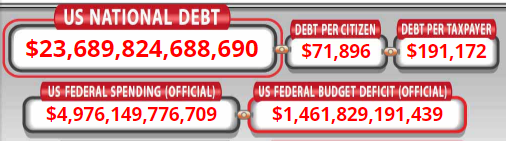 Ro 13.8  Owe to no man anything.  

Proverbs 22:7  וְעֶבֶד לֹוֶה, לְאִישׁ מַלְוֶה.  
The borrower is a slave to the lender.
Further, the Chinese have been the great creditor nation with assets to buy our debts.   This may be the greatest loss of this COVID-19 virus, that the Chinese will further own us!
So, Or HaOlam will avoid this blood money and debt. No CARES loan. 
Rely on G-d, and our faithful, tithing people.   
Dave Ramsey gave a great talk on this, that you can still hear on https://www.daveramsey.com/
Rely on G-d, and yourself.  There are jobs that are continuing and safe.
Rely on Yeshua!  
Setting up a phone tree for our congregants.
A new idea
[Speaker Notes: Lori Wilson revelation]
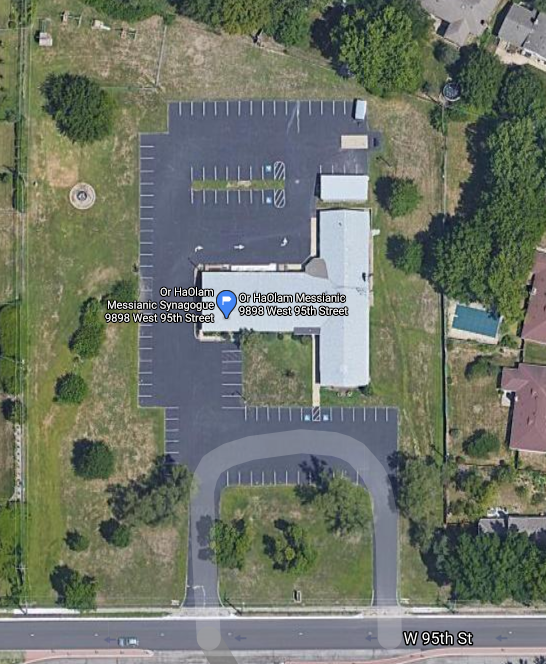 [Speaker Notes: Google maps of our synagogue.   Anything surprising?   Janette’s trailer.]
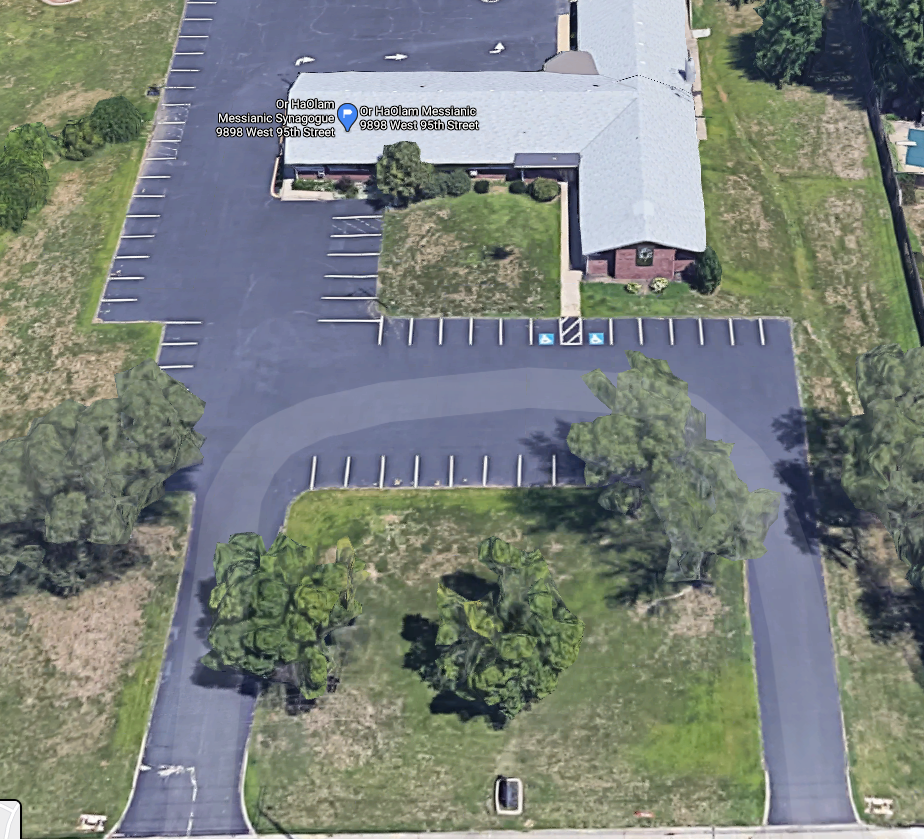 Tentative: Drive in prayer!
Car here
Sign here with removable
“Prayer partner is in.”
[Speaker Notes: Table next to car for social distancing.

From the website of Curé of Ars Catholic Church, 9401 Mission Road, Leawood: 
Drive up confessions will be available on Saturdays from 2:30 -3:30 pm. Father will be in a marked car with a table next to his car to insure a 6-foot distance is maintained. You will be able to pull up to the marked spot on the far side of the table.]
As yet tentative.
If you would like to be part of a two person 
“Prayer Partner” team, email admin@orhaolam.com
Above all, 
Trust Yeshua, 
Seek Him
Ask Him to examine your heart
Repent of any wrongdoing
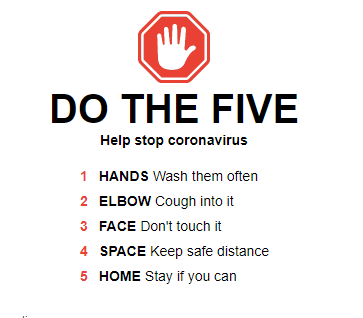 [Speaker Notes: https://www.google.com/search?q=coronavirus+tips&fbx=dothefive]
MIQEDEM - PS 23 - Quarantine Version
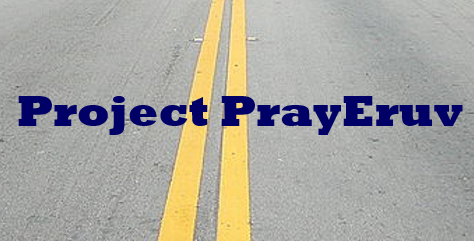